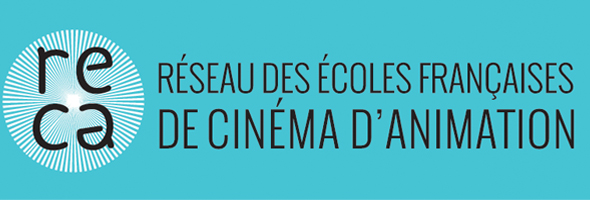 Actualité du RECA
RAF – 25 novembre 2021
Jean-Christophe Boulard - Aymeric Hays-Narbonne – Cédric Plessiet
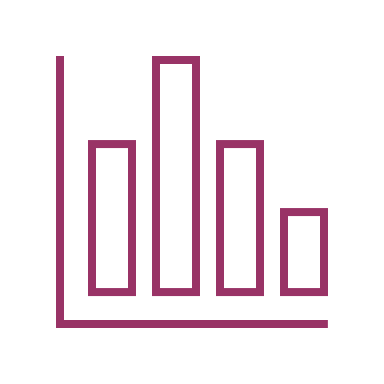 Enquête du RECA
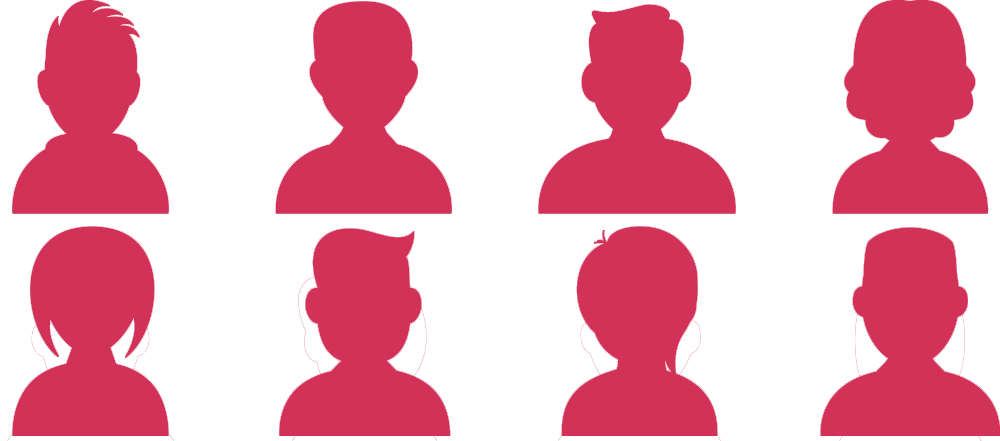 Les 28 écoles du réseau : 
ArtFX, 
ATI, 
Bellecour, 
Brassard, 
ECV, 
EMCA, 
Emile Cohl, 
ENSAD,
ESAAT, 
ESRA Paris, ESRA Rennes, 
ESMA Montpellier, ESMA Toulouse, 
Estienne, 
Georges Méliès, 
Gobelins, 
ILOI, IIM, 
ISART Digital, 
La Poudrière, 
L'Atelier, 
L'IDEM, 
LISAA, 
MOPA, 
Pivaut, 
Pole IIID,  
Rubika, 
Sainte Geneviève
~60% de retours (+20%)
607 réponses / ~1000 étudiants
Enquête annuelle anonyme,
Promotion 2019-2020,
Bilingue (fr/eng),
Relayée par les écoles du réseau
Présentée au réseau et aux RAF
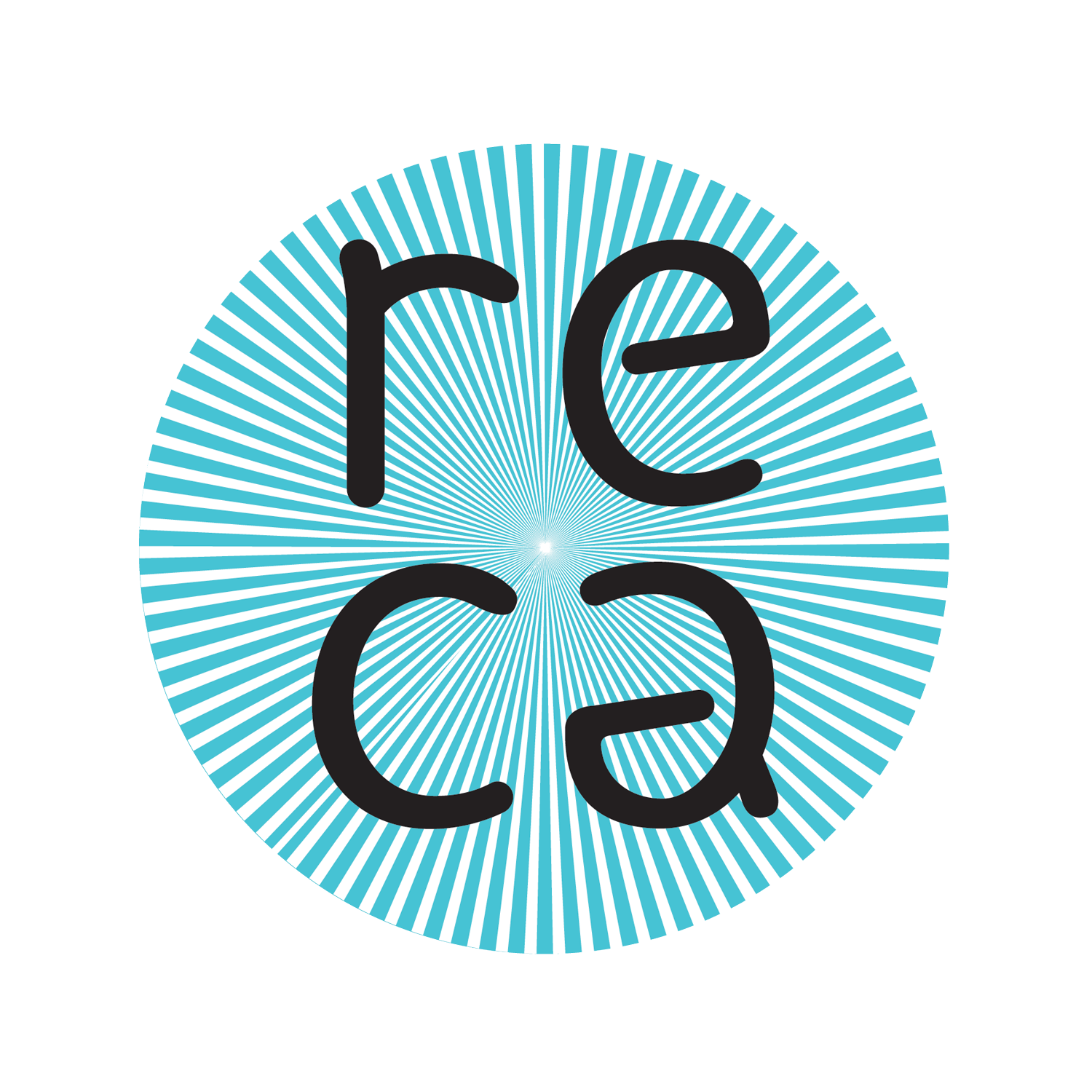 25/11/2021 – RECA / RAF - 3
3
Où souhaitent-ils travailler dès la sortie de l'école ?
En France
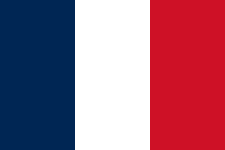 En dehors de l’Europe
En Europe
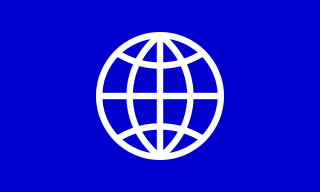 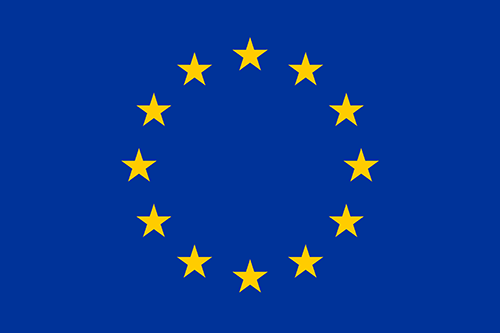 54,39 % (+5,58)
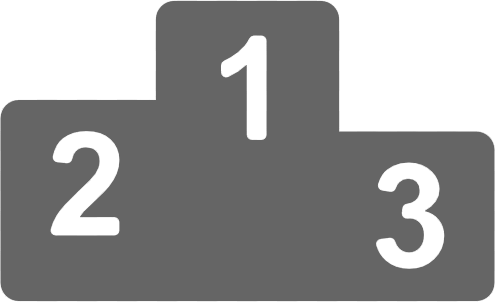 20,43 % (-1,63)
19,6 % (-3,96)
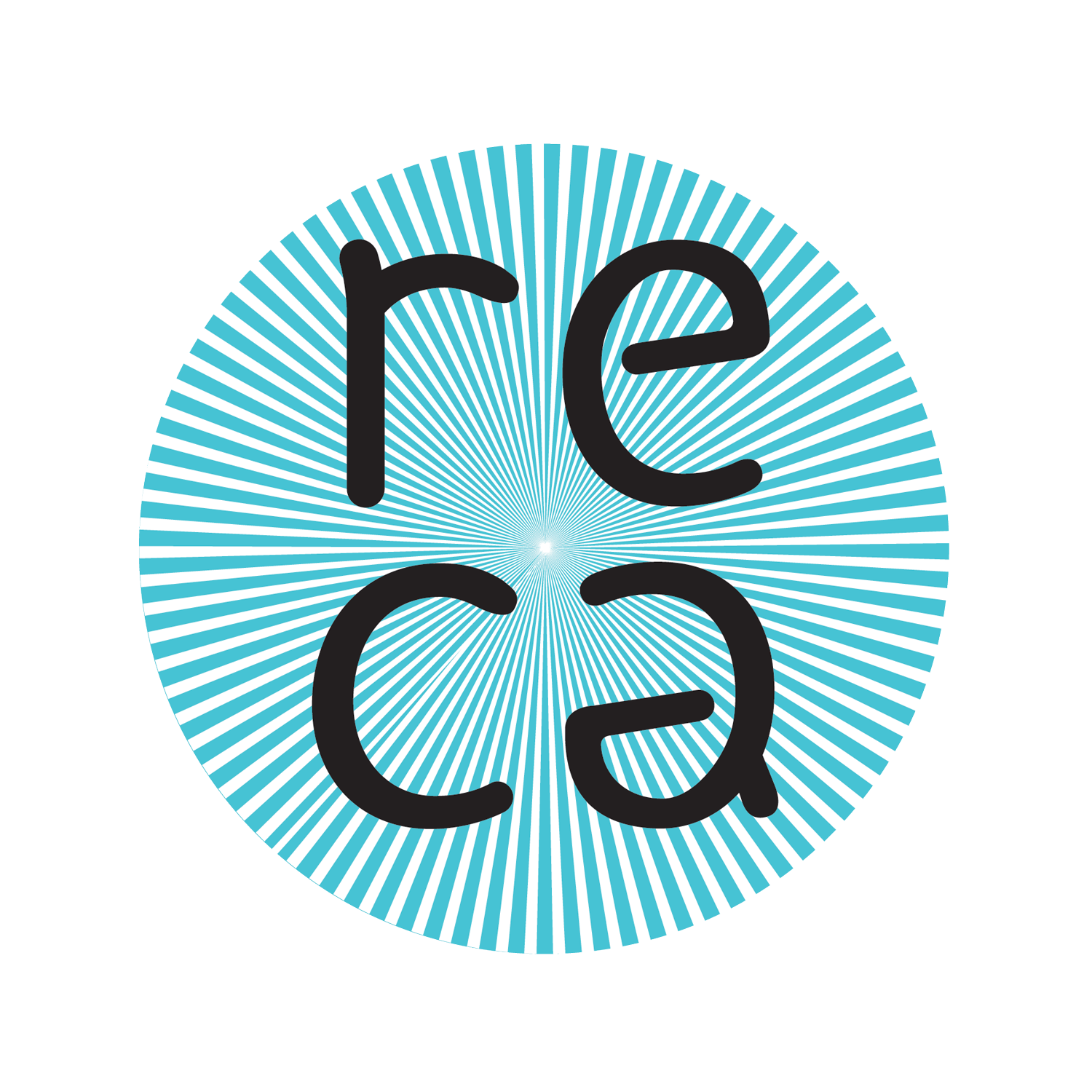 25/11/2021 – RECA / RAF - 4
Dans quels contextes souhaitent-ils travailler dès la sortie de l'école ?
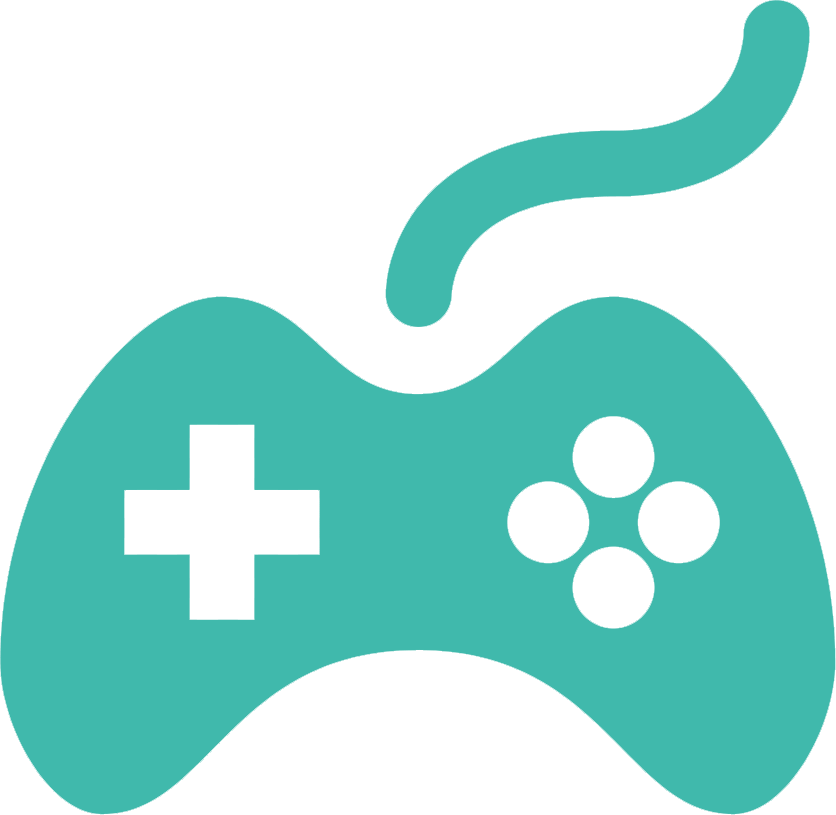 Long métrage arrive toujours en tête des priorités à 66,89% (+4,99%) 

La série comme priorité : 2019 = 37,09% vs 2020 = 49,29% (+12,2%)
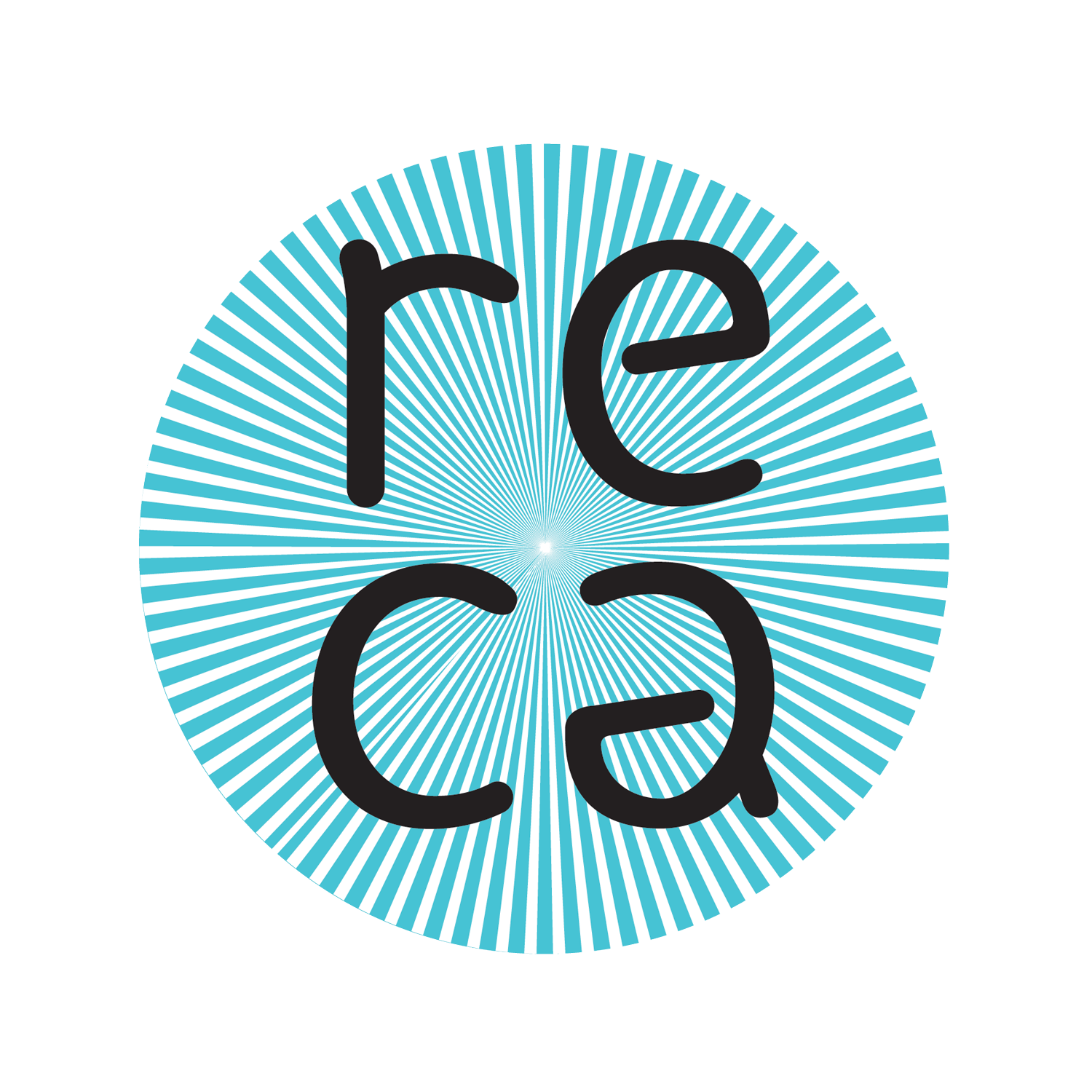 25/11/2021 – RECA / RAF - 5
Quels types ?
Quelles structures ?
Les petites structures attirent toujours un peu les jeunes diplômés dans leurs priorités à 43,66%mais les retours confirment que le projet reste la première priorité.
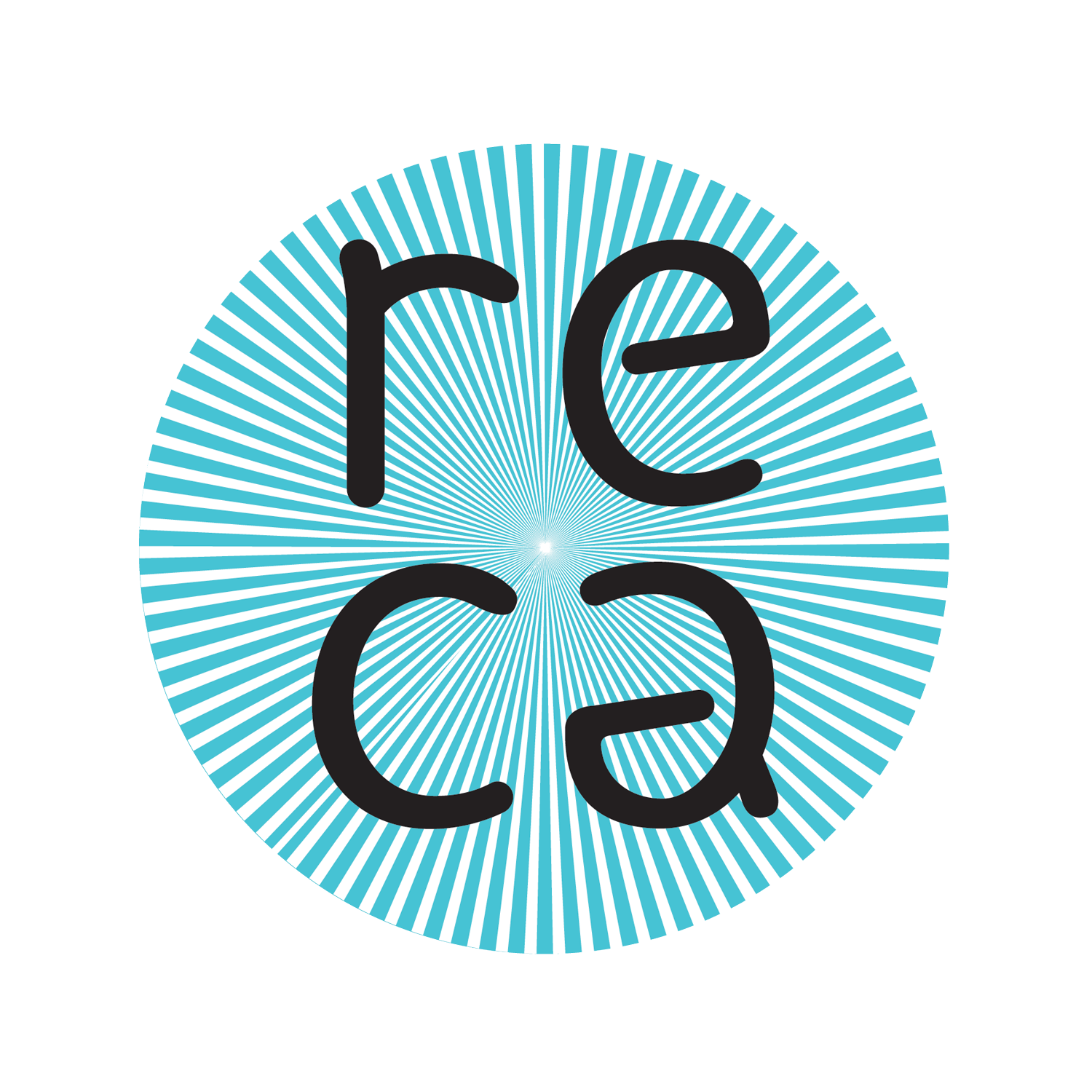 25/11/2021 – RECA / RAF - 6
Quels sont les métiers que vous visez, par préférence, à la sortie de votre formation 2020
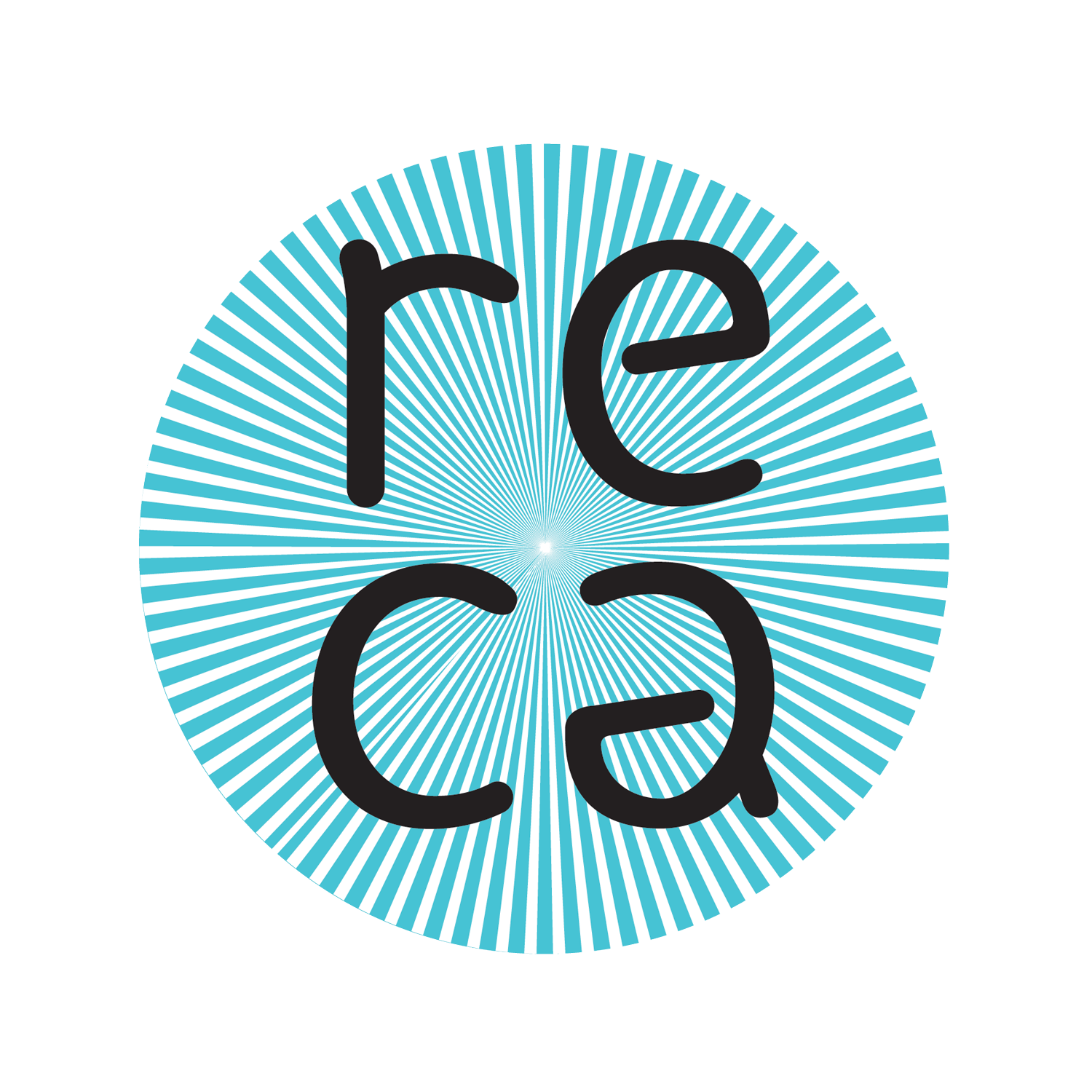 25/11/2021 – RECA / RAF - 7
Quels sont les métiers que vous visez, par préférence, à la sortie de votre formation 2019
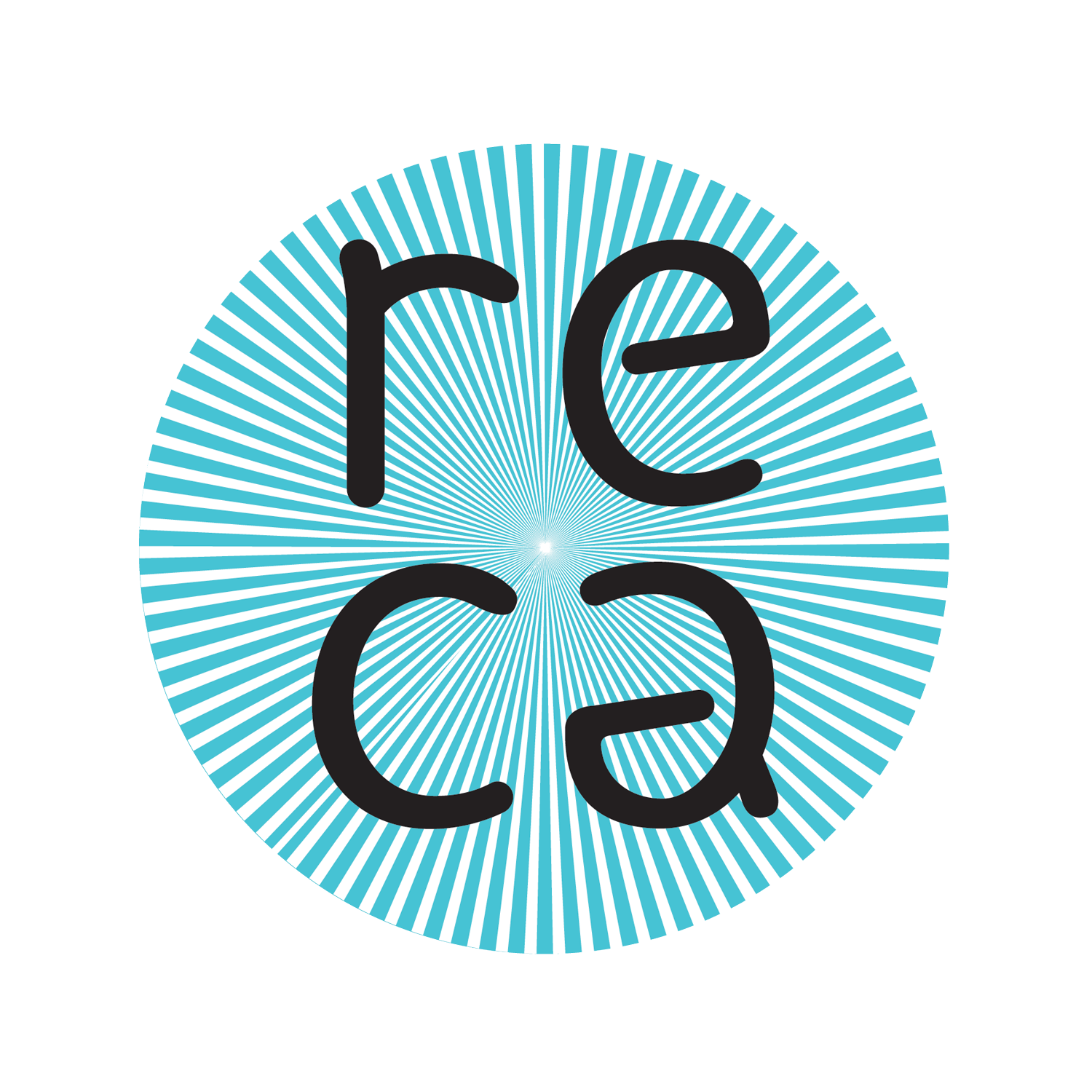 25/11/2021 – RECA / RAF - 8
Souhaits des métiers par école du RECA
Exemple : Texturing / ShaderProjet pour RAF 2022 exprimé en %/écoles
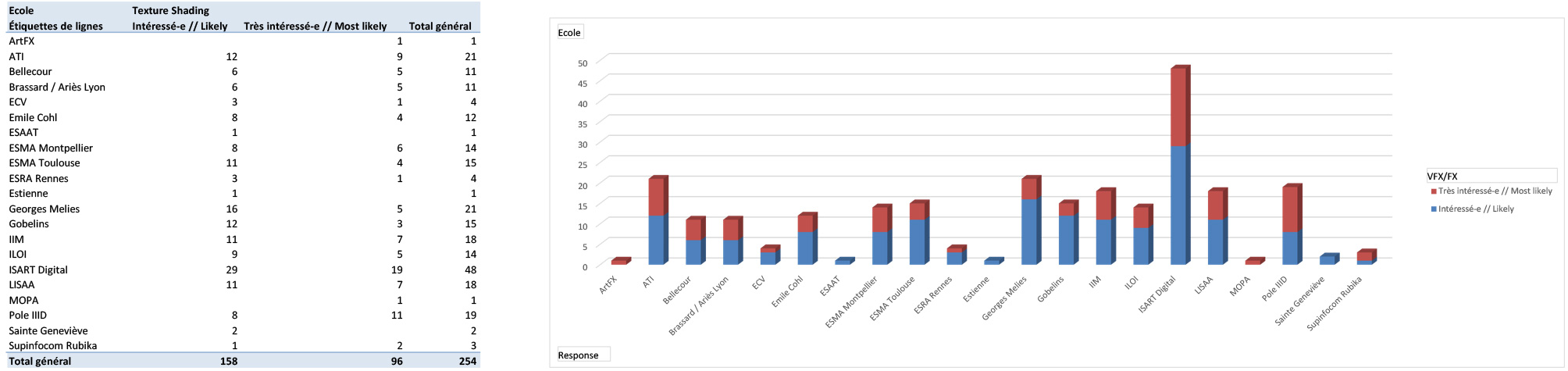 25/11/2021 – RECA / RAF - 9
Souhaits des métiers par école du RECA
Exemple : StoryboardProjet pour RAF 2022 exprimé en %/écoles
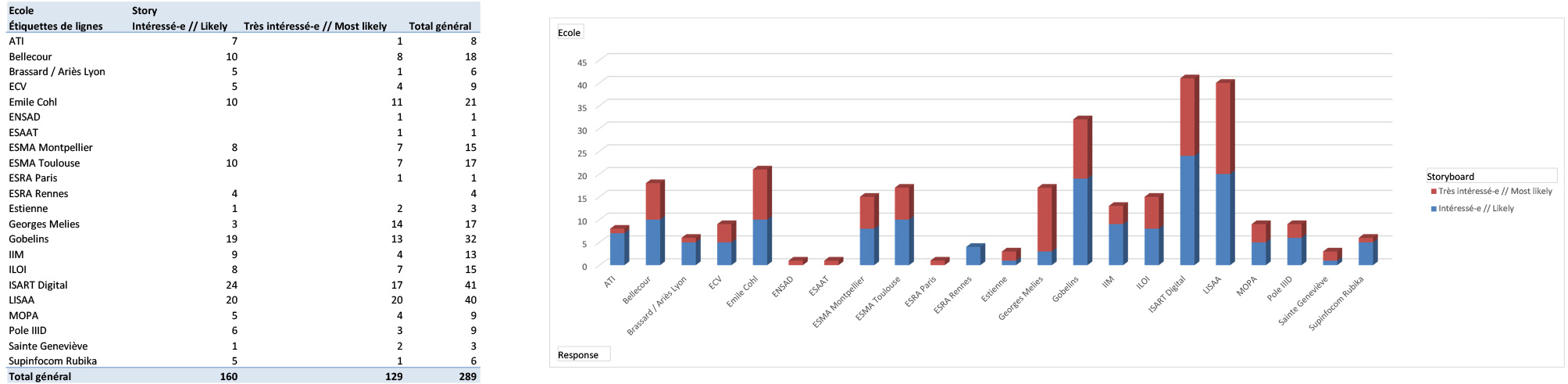 25/11/2021 – RECA / RAF - 10
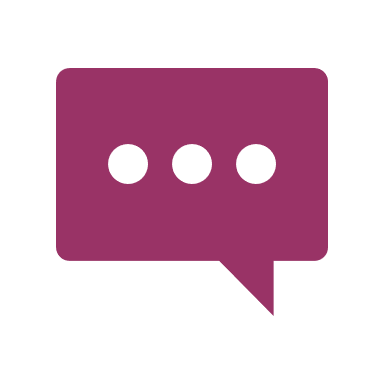 Actions du RECA
THINK TANK  - 9 avril 2021
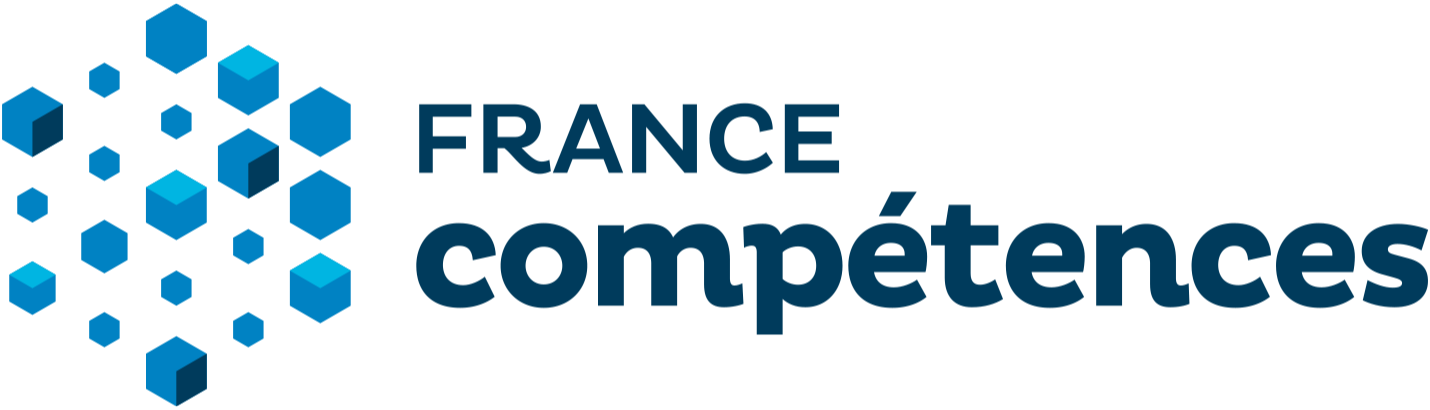 ArtFX, 
ATI, 
Bellecour, 
Brassard, 
ECV, 
EMCA, 
Emile Cohl, 
ENSAD,
ESAAT, 
ESRA Paris, ESRA Rennes, 
ESMA Montpellier, ESMA Toulouse, 
Estienne, 
Georges Méliès, 
Gobelins, 
ILOI, IIM, 
ISART Digital, 
La Poudrière, 
L'Atelier, 
L'IDEM, 
LISAA, 
MOPA, 
Pivaut, 
Pole IIID,  
Rubika, 
Sainte Geneviève
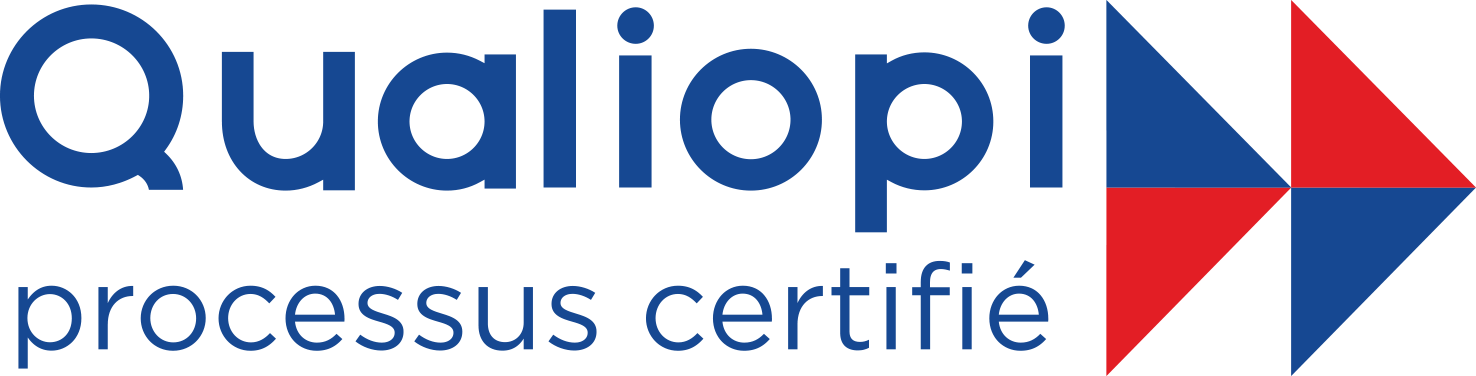 1 conférence sur les évolutions RNCP / Qualiopi
4 thématiques et groupes de travail
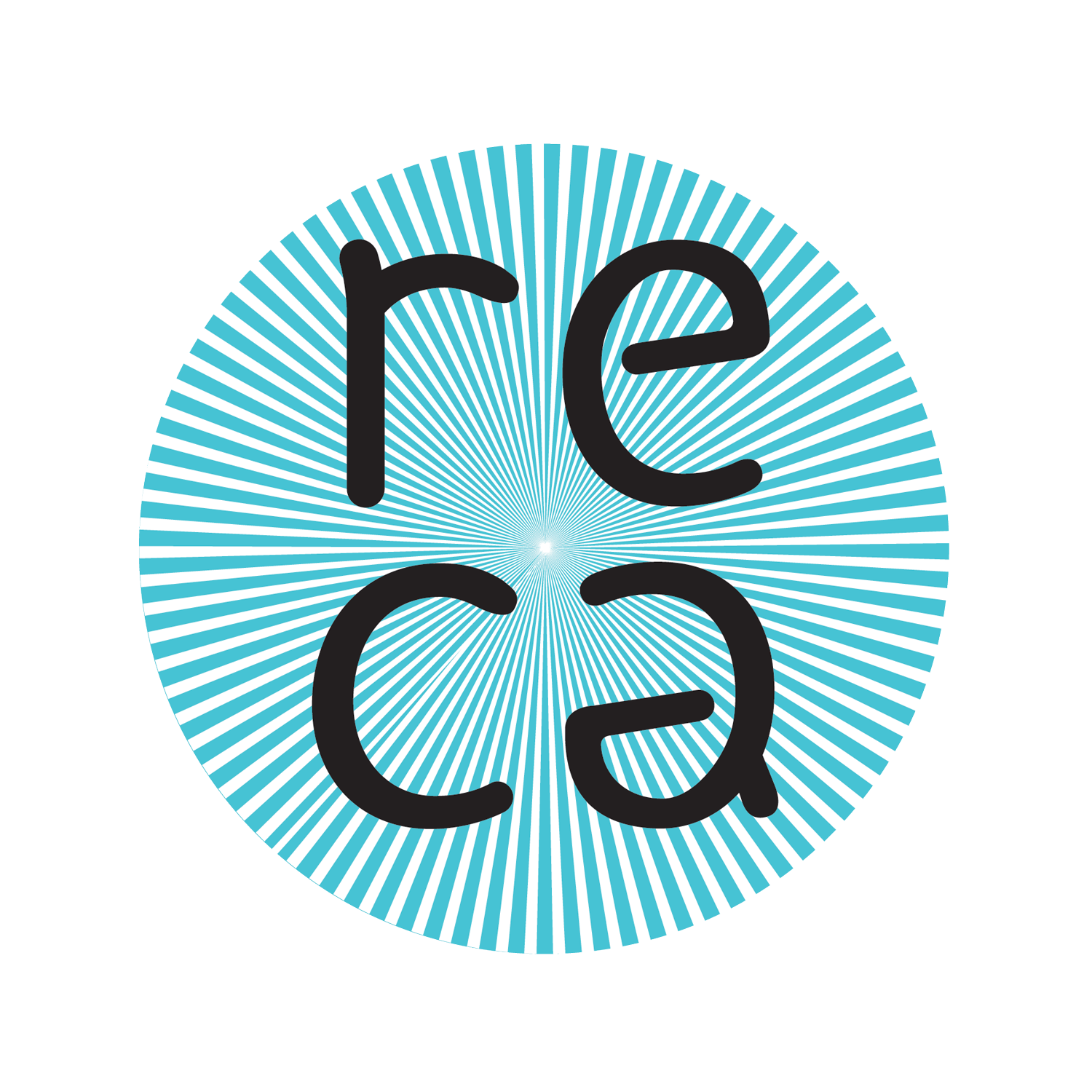 25/11/2021 – RECA / RAF - 12
12
ATELIERS
Innovation pédagogique
Durée des études et positionnement des études supérieures,

Nouveaux outils
La question de Blender,
Budget des logiciels dans les écoles,

Accompagnement des étudiants
L’accompagnement en période COVID,
Poursuite et renforcement des actions dans les écoles,
La force du réseau (partage, structuration, charte, Discord, etc).

Alternance
Réunion dédiée,
Rôle et participation des studios & partenaires : « ça marche  ! »
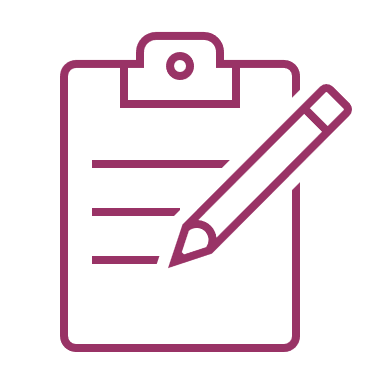 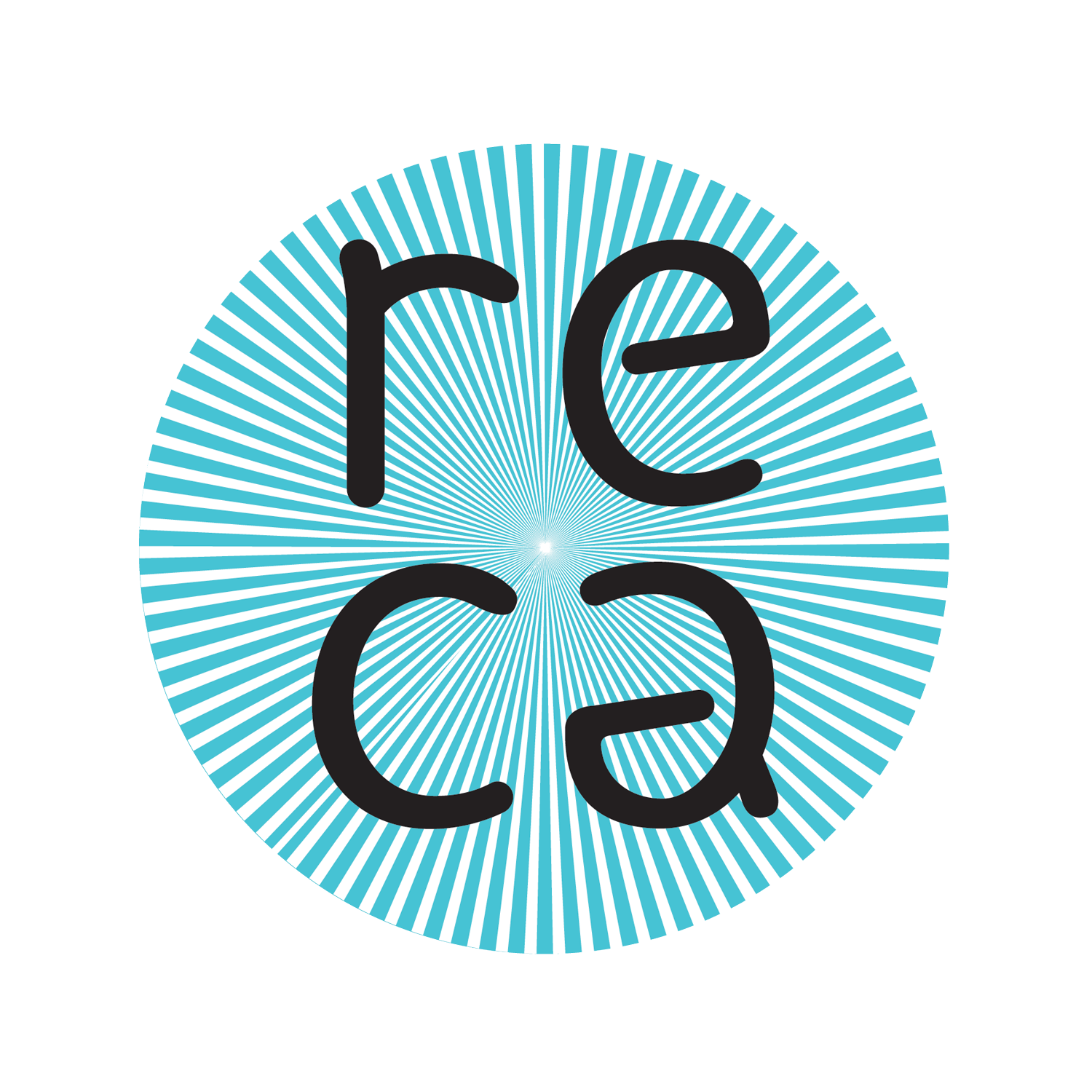 25/11/2021 – RECA / RAF - 13
ACTIONS & ACTU DU RECA
6°Journées du RECA & job dating (9 & 10 décembre) à Estienne et Forum des Images
Mise en place du comité consultatif pour les nouvelles candidatures des écoles,

Adhésions ouvertes (pour les écoles, mais pas seulement…),
TVRECA, participations tables rondes, concours, etc.
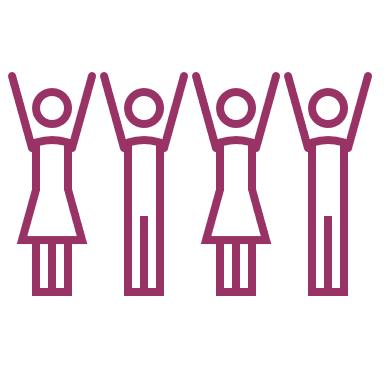 MERCI POUR VOTRE ATTENTION
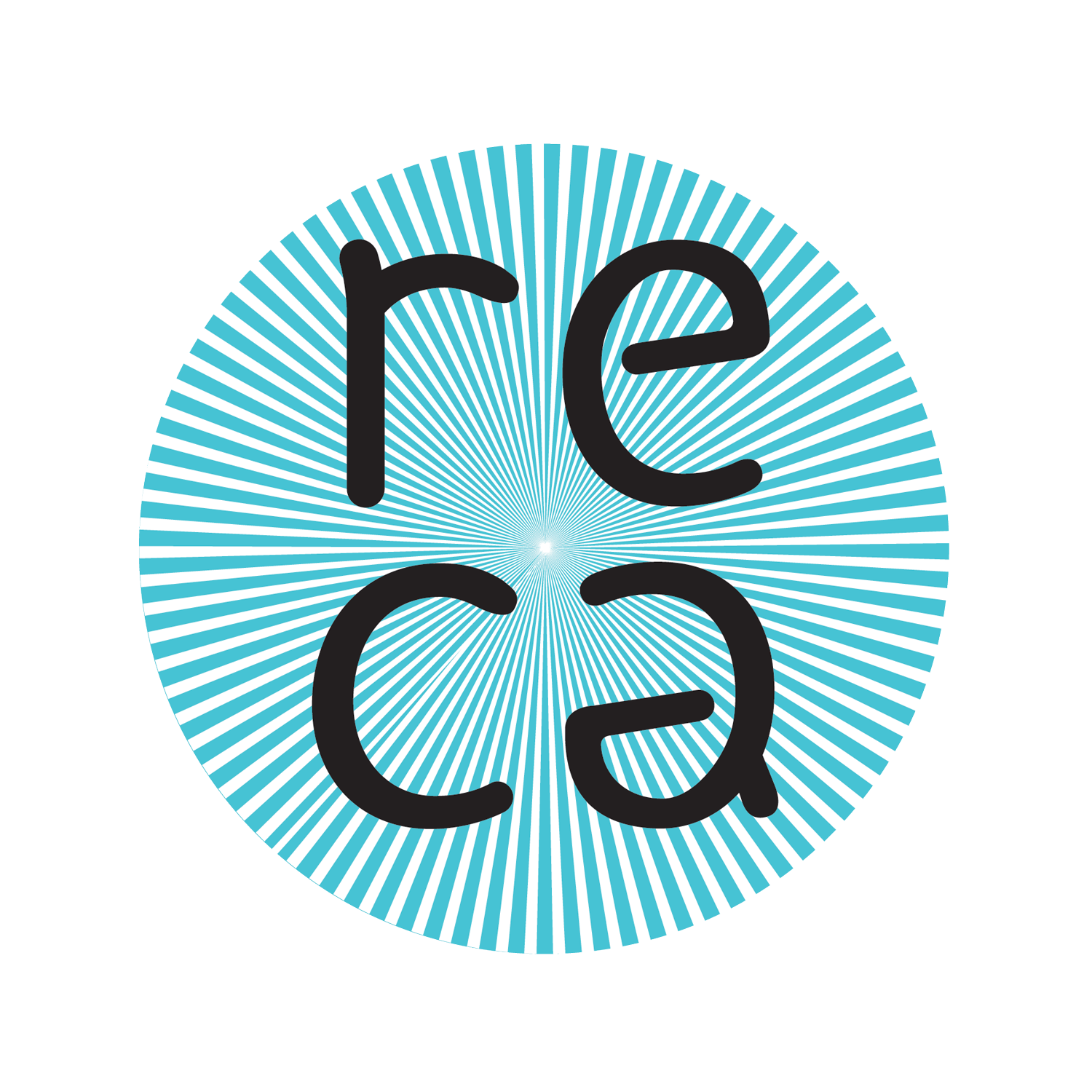 25/11/2021 – RECA / RAF - 14